Matematika  na školskom  igralištu
Izradili : Luka Kojundžić, Marta Perić i Borna Cotić. 
GRUPA β
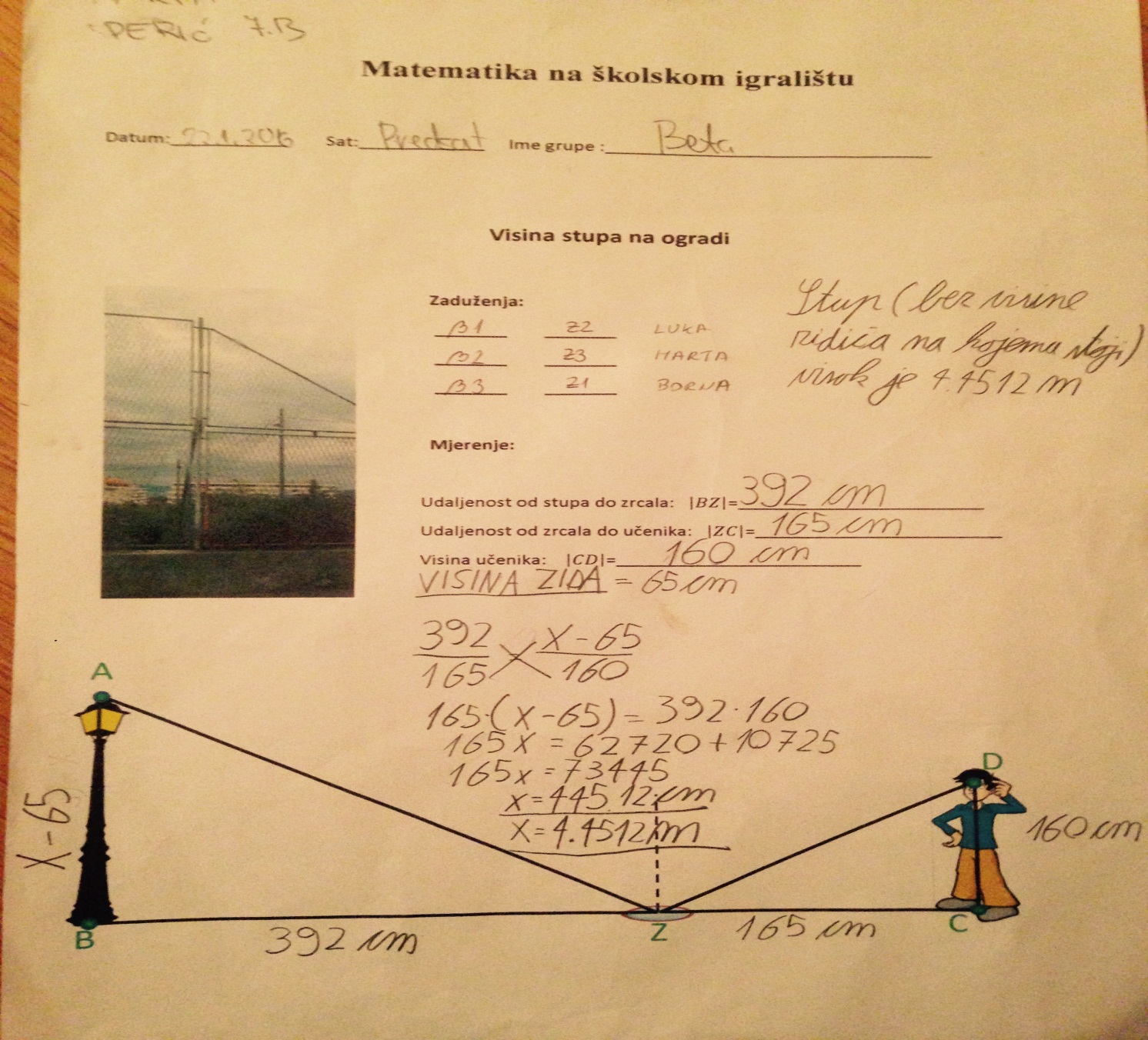 Zadatak 1
Za Martu Perić.
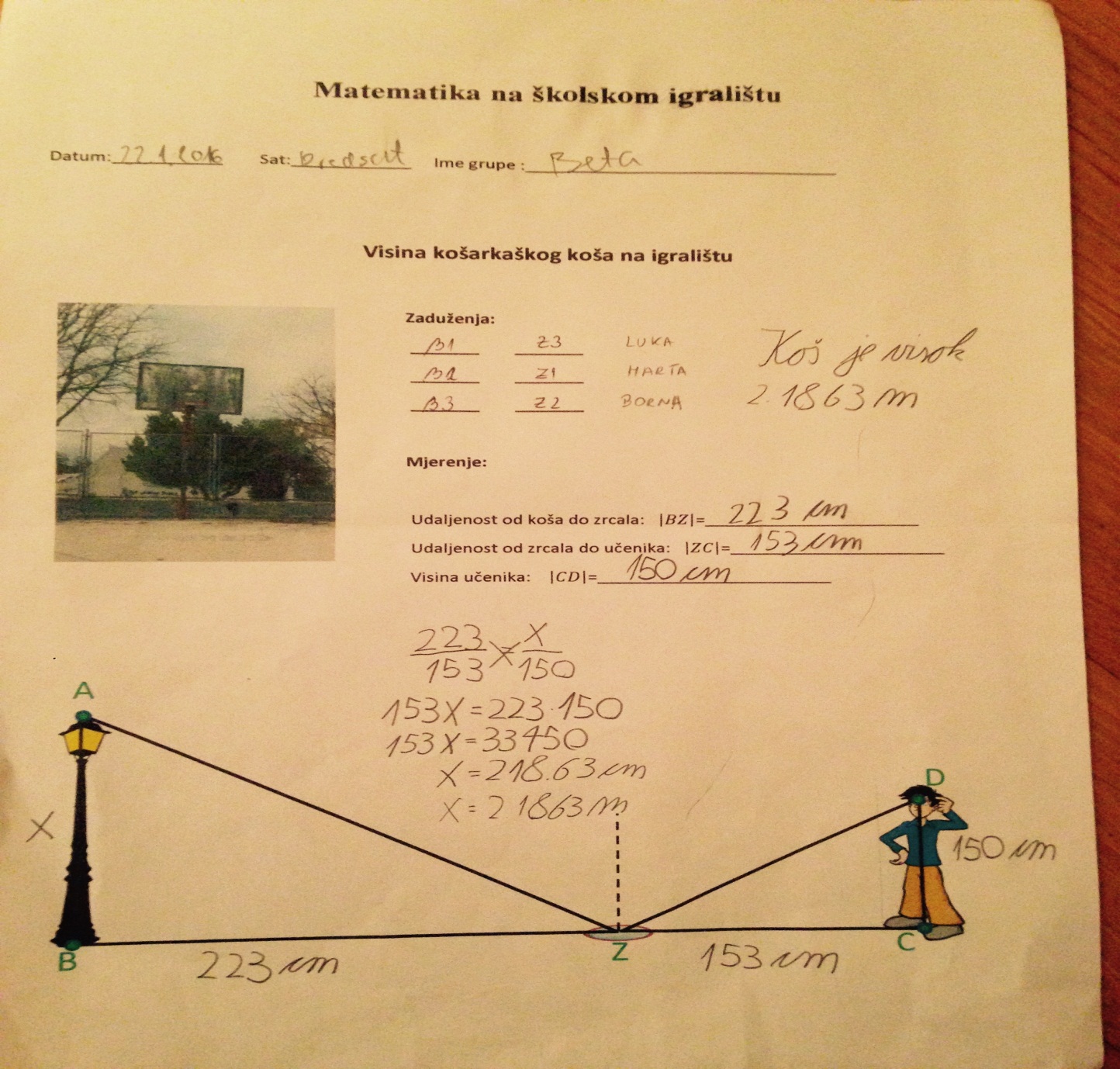 Zadatak 2
Za Bornu Cotića.
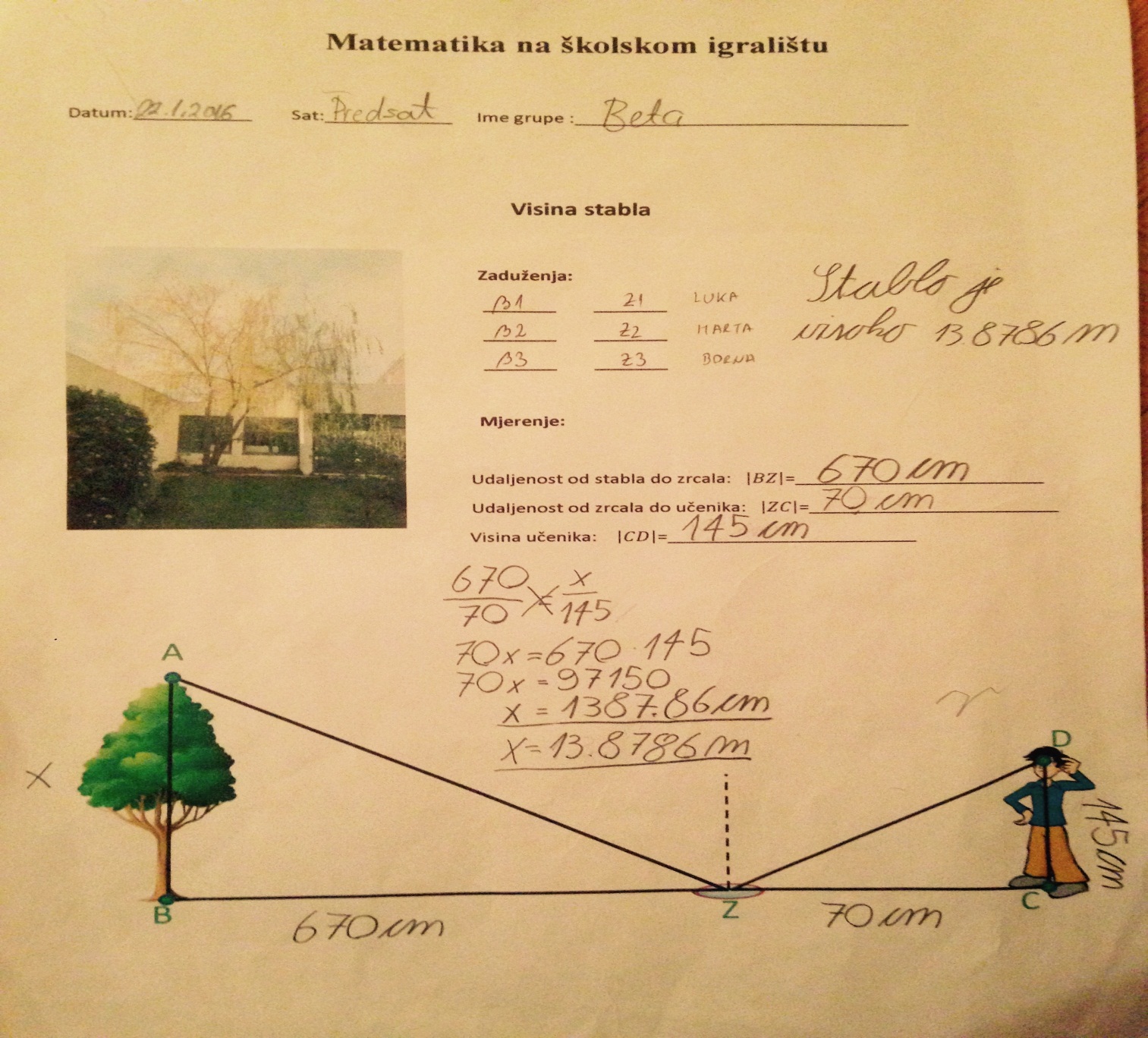 Zadatak 3
Za Luku
    Kojundžića.
Kratak  opis  rada
1.     Izmjerili smo visinu osobe do očiju.
 2.     Zrcalo smo stavili paralelno sa tijelom kojemu mjerimo visinu.
 3.     Osoba kojoj smo izmjerili visinu tijela do očiju, trebala je u zrcalu vidjeti
         vrh predmeta kojemu mjerimo visinu.
  4.    Kada bi ta osoba vidjela vrh tijela ona bi ostala u tom položaju.
  5.    Tada bi izmjerili duljinu od osobe do zrcala i duljinu od zrcala do središta predmeta.
  6.    i onda bi napravili ovako
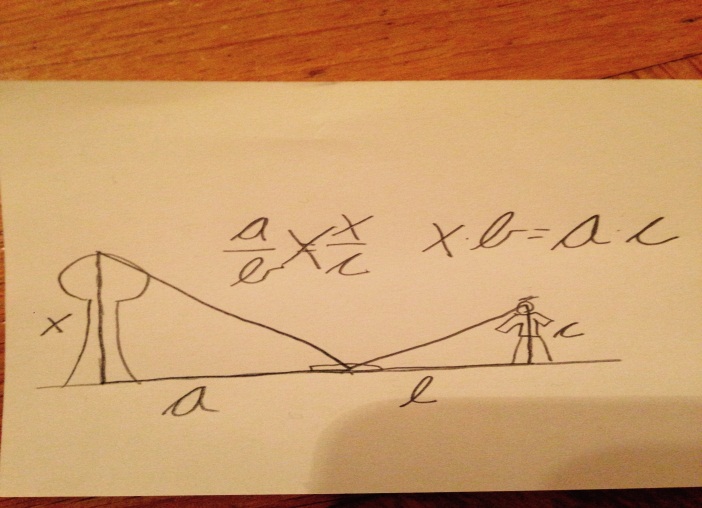 Nešto  o radu
Koristili smo poučak KK  zato što trokuti imaju po dva para jednakih kutova.  
      MOGUĆE POGREŠKE PRI MJERENJU
      -    loše očitavanje mjernih jedinica sa metra 
      -   zaokruživanje na  ljepše rezultate 
      -   nepovoljni prirodni uvjeti
     Poanta zadatka bila je da izmjerimo visinu nekog predmeta na temelju sličnosti trokuta
     i poučaka.
Poteškoće  pri  radu
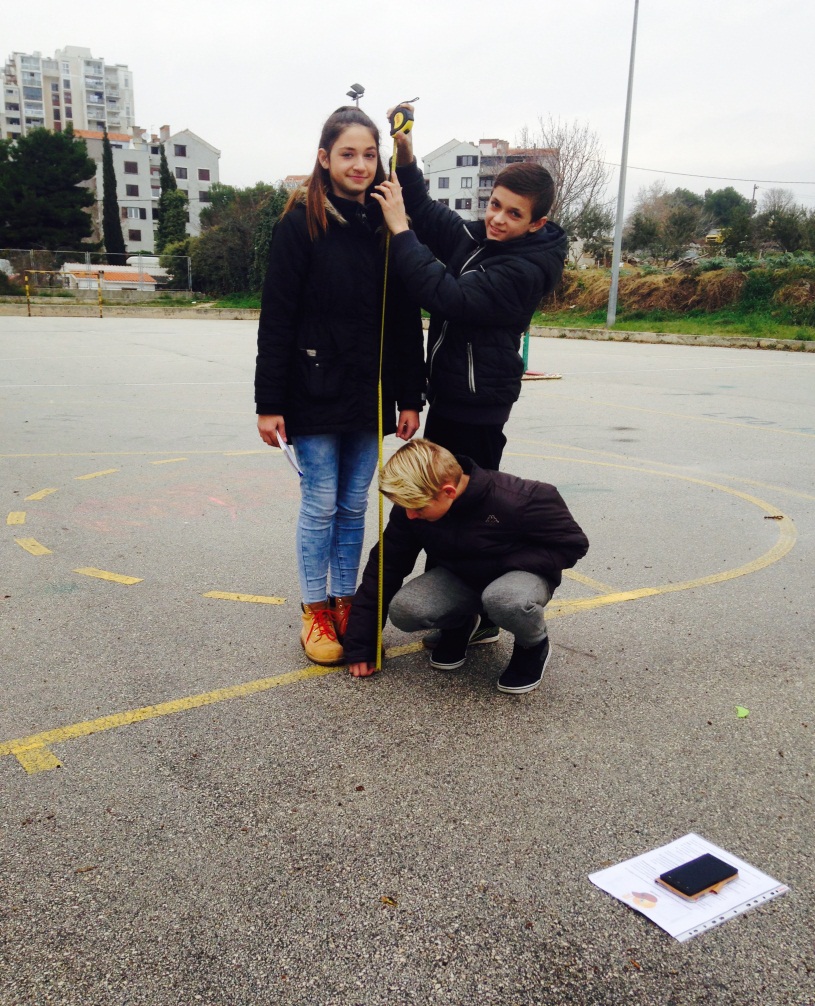 još   poteškoća  pri  radu
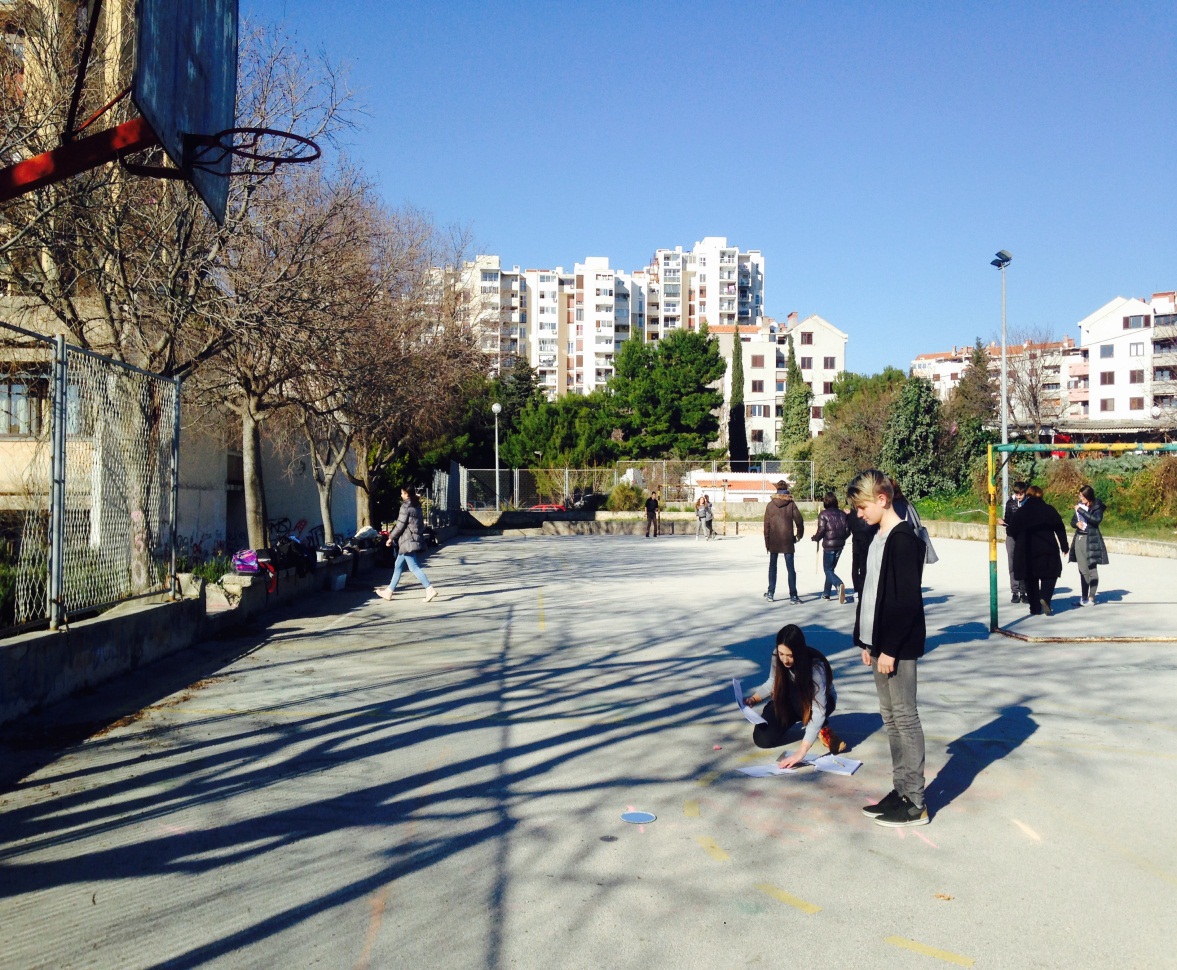 još  malo  poteškoća  pri  radu
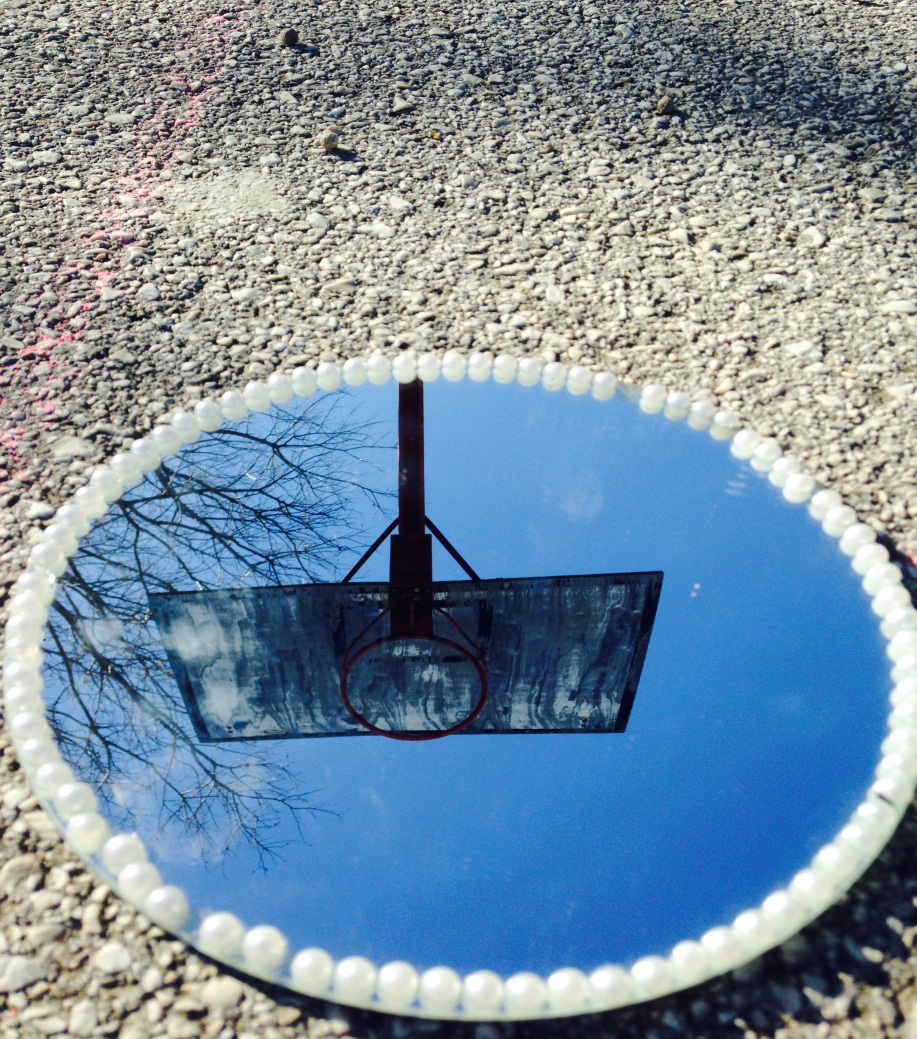 Ipak  nije  bilo  toliko  poteškoća  pri  radu
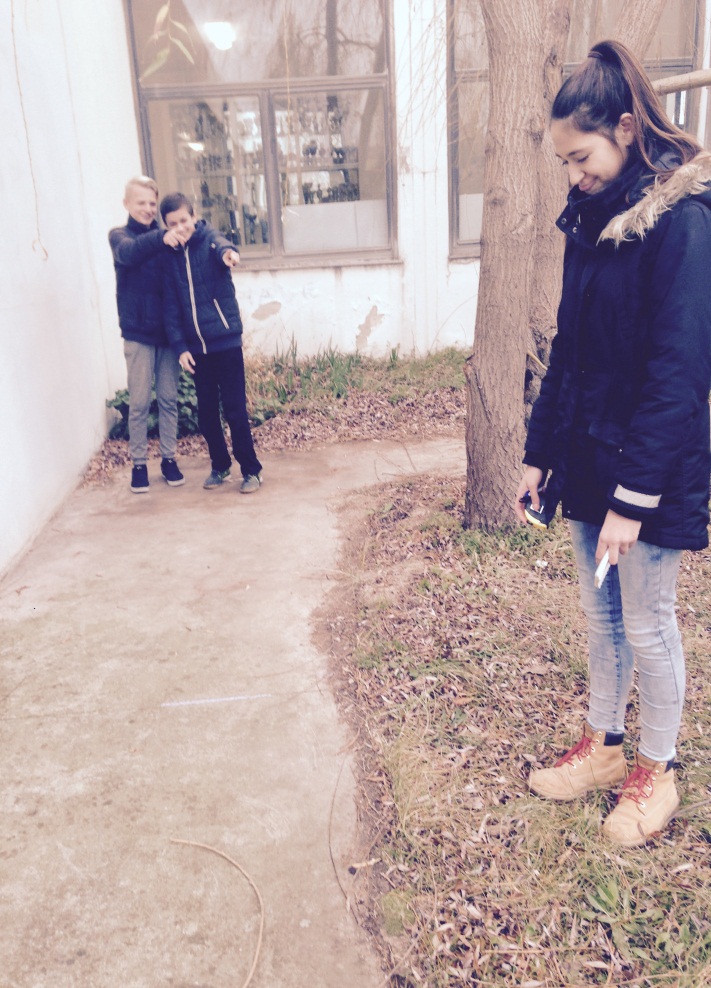 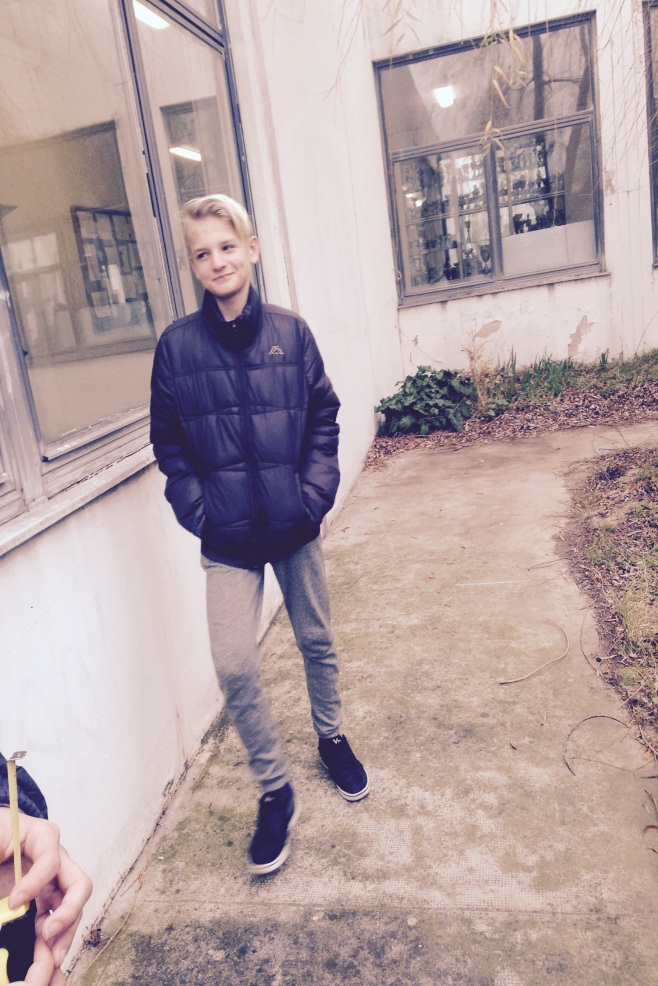 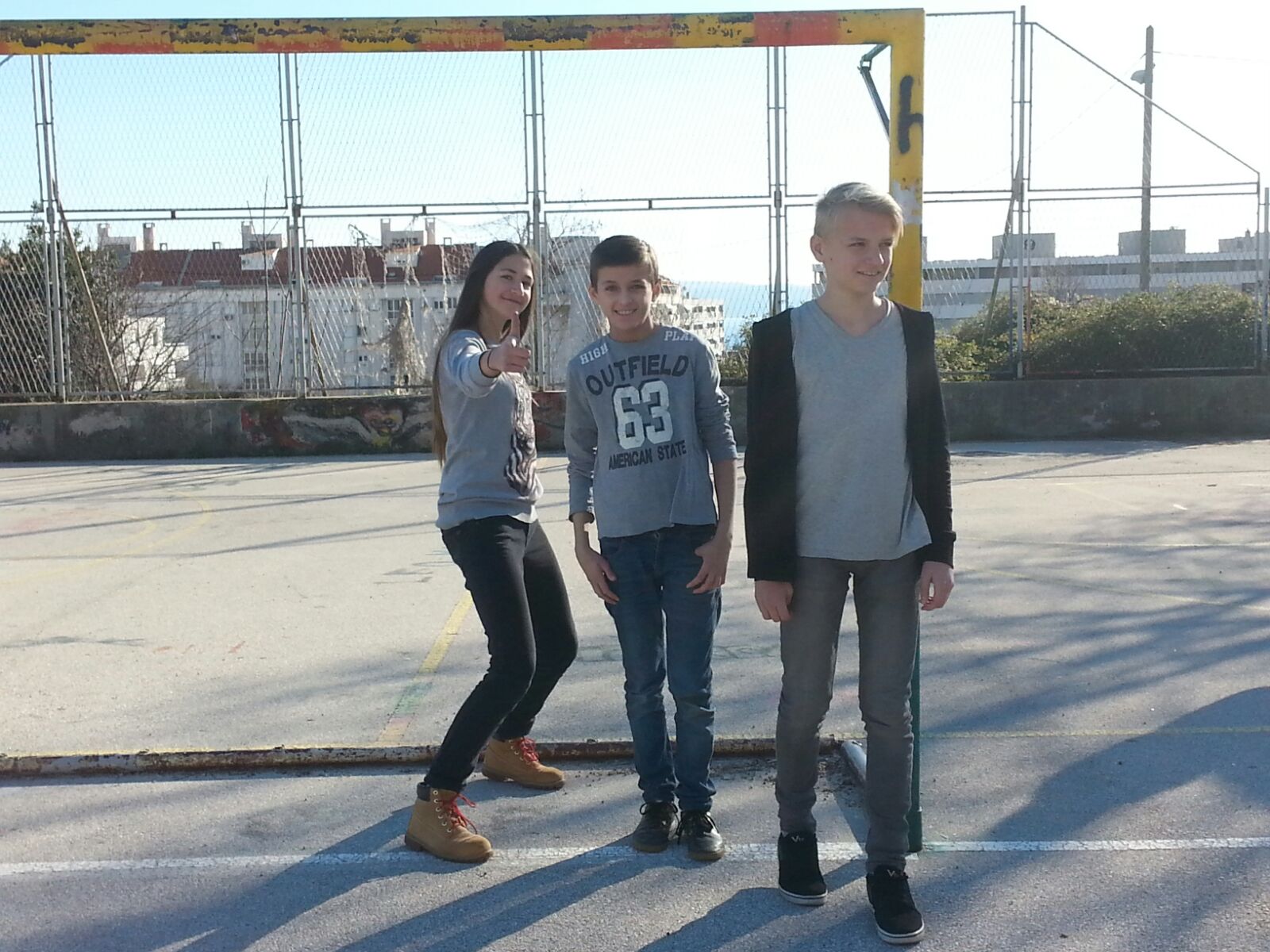 Hvala                                                   g                            na                                                           
                            pažnji